HR Forum
June 6, 2023
AGENDA
Welcome
Presentations
Client Services 
UAP 3245 – Remote Work
Compensation
UAP 3500 – Wage and Salary Administration
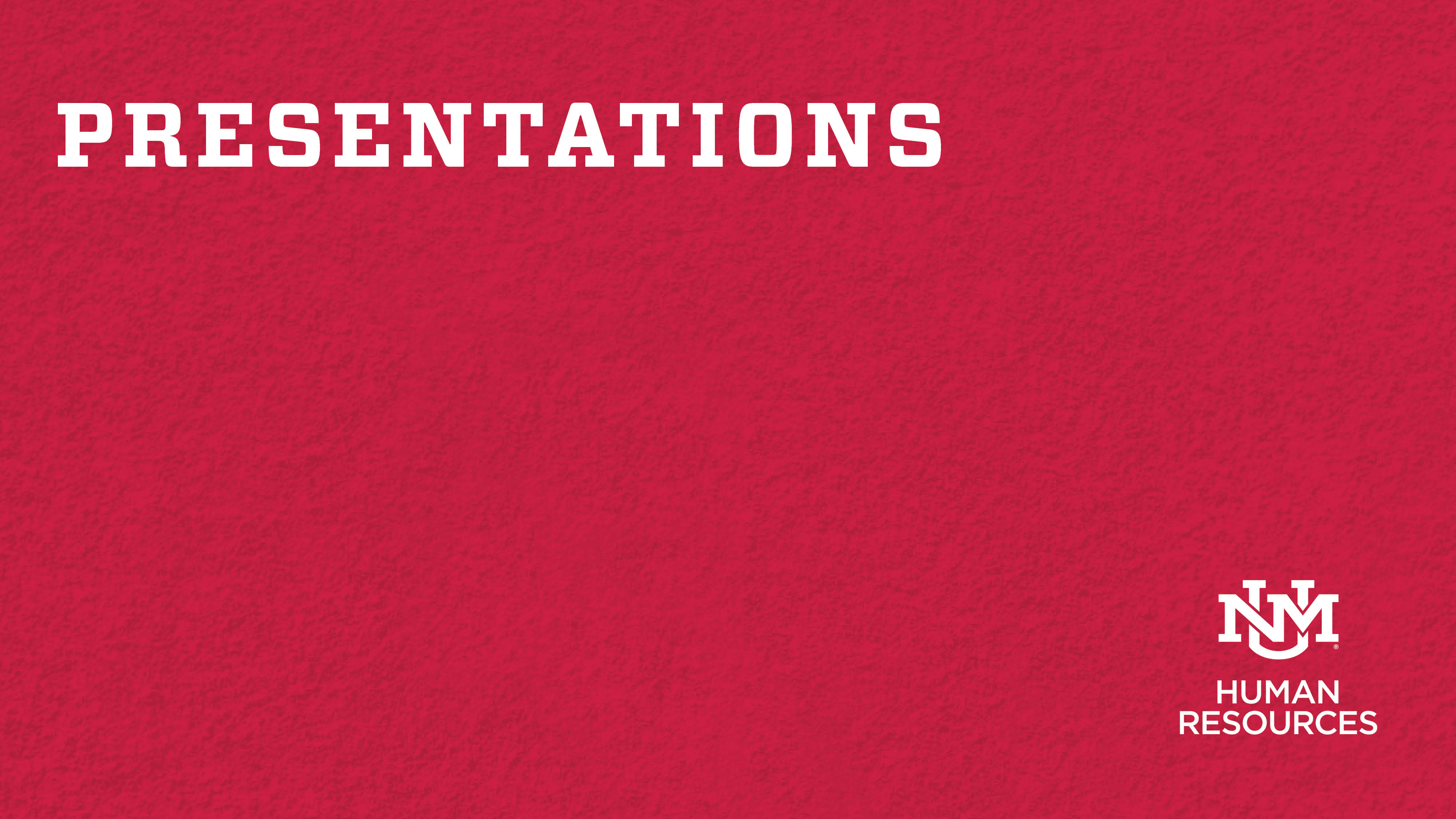 UAP 3245 – Remote Work Policy
Mike Brown, Director HR Client Services
Remote Work
UAP 3245, Remote Work
Defines the following Remote Work Options
UNM Worksite
Physically working
Hybrid Remote Work
Combination of work on campus and work at an alternative location
In-State Remote Work
Working full-time from an alternative location within the state of NM
Out-of-State Remote Work
Working full-time from an alternative location outside of the state of NM
Remote Work
Eligibility
All employees eligible for Remote Work within NM
Exempt staff can request Out of State Remote Work – not available to nonexempt staff
Exempt staff are required to be a term employee
Alternative work locations outside of the United States are not authorized for Remote Work

Remote Work policy does not apply to faculty, undergrad and grad students, or SOM resident physicians
Remote Work
Existing out of state work arrangements shall be granted an exception	
Required to complete the Remote Work Agreement – Current Out of State form
Must be completed within 90 days of the effective date of the policy
Will not be converted to term 
Existing nonexempt out of state agreements can continue
Remote Work
Departments are responsible for tracking RWAs and renewing the agreements as required.
The final approved RWA will be sent to HR and placed in the employee's personnel file.
The work status will be tracked in Banner and available on the active employee report in HR Reports
The end date of the agreement will need to be tracked by the department
Remote Work
How to request
When the policy is published the old Adobe Sign document will be removed from the web. 
Any requests submitted and not approved will be deleted from Adobe Sign and the new form will be required.

Three Forms
Remote work agreement – new or change to RWA
Termination of RWA
Remote work agreement – Current out of state (available for 90 days)
Remote work - Forms
Remote Work Agreement – New or Change RWA
Time of hire
Attach to UNMJobs 
Current staff 
Complete form and attach to Remote Work – Begin/Change EPAF (JS0050)

Termination of RWA
In-State and Hybrid
Requires a minimum of 30 calendar days’ notice
Attach to Remote Work – End EPAF (JS0051)
Out-of-State
End of term assignment
Remote Work
A change in the Alternative Work Location for all In-State and Out-of-State RWAs will require a new Remote Work Agreement – New/Change form. 
Ensures that we capture the new work location in Banner.

Situational Remote Work
Case by case basis for short term or temporary period
Should not exceed three months in duration
Does not require a Remote Work Agreement
Remote Work
Make sure to fully review the policy as the policy covers the following:
Equipment, Records, and Security
Safety
Allowable Expenses
Tax issues
Employee appeal rights
Remote Work
Other revised policies due to remote work policy
UAP 2500, Acceptable Computer Use
UAP 2520, Computer Security and Controls
UAP 2635, Payroll Deductions, W-2, and Tax Reporting
UAP 2650, Payment when Terminating an Employee
UAP 2670, Garnishments and Other Wage Withholdings
UAP 3200, Employee Classification
UAP 3210, Recruitment and Hiring
UAP 3270, Suspected Employee Impairment at Work
UAP 3300, Paid Time
UAP 3635, Unemployment Compensation
UAP 7730, Taking University Property Off Campus
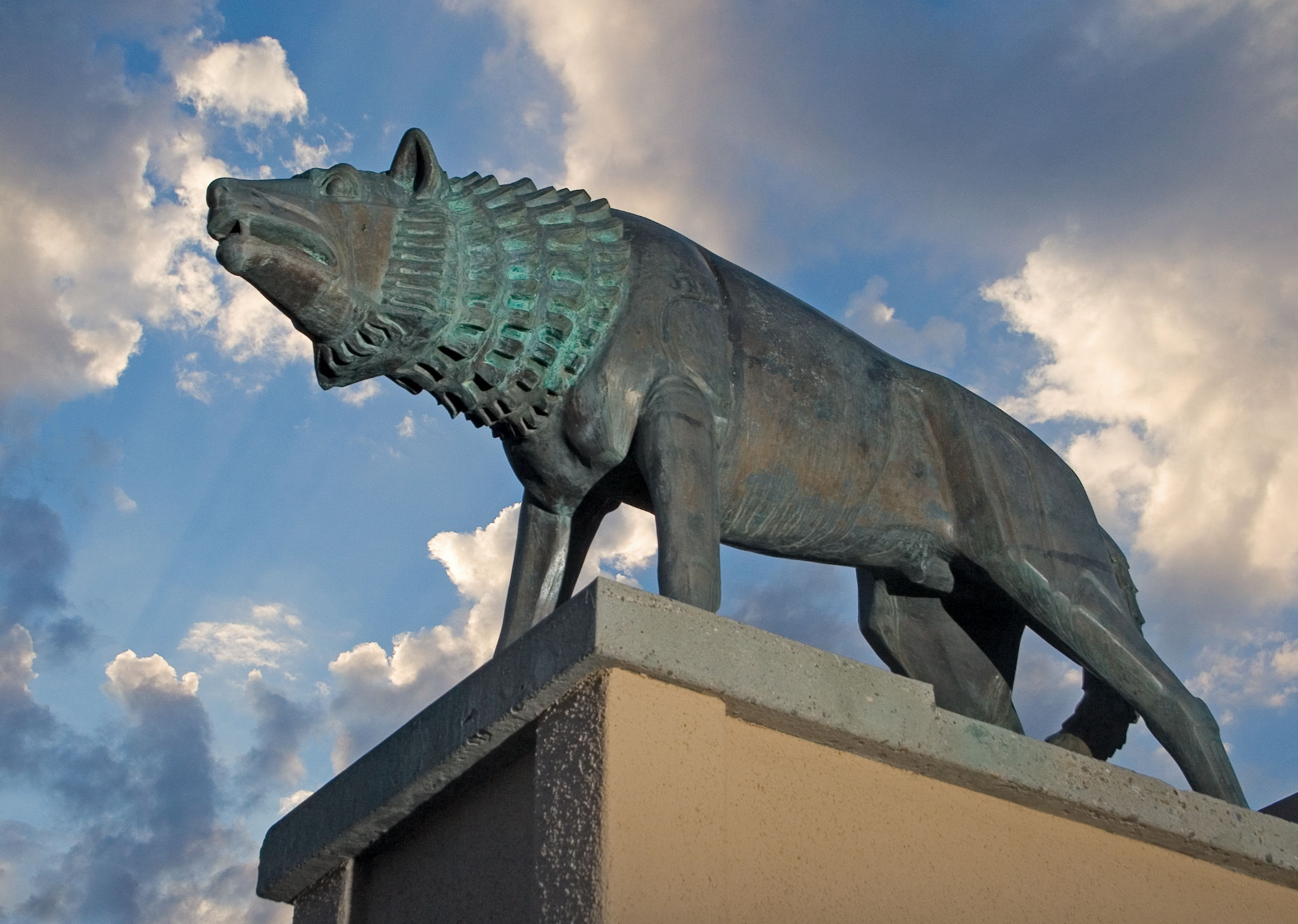 Questions?
Mike Brown, Director, HR Client Services
mikebrown@unm.edu
UAP 3500 – Wage & Salary Administration
Melanie Lopez, Manager, HR Compensation
UAP 3500 - TimeLine
UAP 3500:Wage & Salary Administration is nearing completion of the policy process is expected to go into effect soon

The effective date is the day the Policy Office publishes the updated policy
UAP 3500 – what to expect?
The Policy Office will send an official notice to the policy listserv once the policy has been published

HR will send communication with more details on policy implementation

We encourage you to carefully review the updated policy
UAP 3500 – what to expect?
UAP 3500
You can expect significant changes to the following sections:
3. Salary Determination
3.1 Establishing a Salary
3.2 Internal Equity
4.3 Change in Grade
4.3.4 Market Study
4.5 In-Range Salary Adjustments
4.6 Salary Placement Review

Compensation Guidelines and forms have been created and/or updated to support the policy revisions and will be posted once the policy is published
UAP 3500 – what to expect?
Pending Request
Requests submitted prior to the approved UAP 3500 will be reviewed under prior policy and guidelines
Starting the day the policy is effective, requests will be reviewed under the new policy and guidelines criteria
If you have questions, we encourage you to work closely with HR for assistance
UAP 3500 – what is effective now?
Upon policy implementation, changes related to Salary Determination and Internal Equity at the department level will be effective immediately
The Salary Placement and Equity Tool (SPET) will be required for the following qualifying personnel actions:
New Hires, Rehires, Promotions (competitively selected for a position in a higher, lower, or same grade), Transfers, Reclassifications, Career Ladders, Demotions, Salary Placement Reviews
The SPET Grid will replace the existing Equity Grid immediately
If you haven’t already, submit your BAR request for access to SPET
Refer to training videos and job aids
UAP 3500 – What is effective later?
All departments must begin basing pay and equity decisions at the Level 3 organization by January 1, 2024 

Those currently basing these decisions at the department level can continue to do so until the transition period is over, at which time all departments will be required to begin using Level 3 as the basis

Opportunity to Immediately Opt-In for Level 3 Equity Review
You will have 30 days from the date the approved policy goes into effect to opt-in 
Complete and submit the opt-in form to HR
UAP 3500 – spet pilot participants
Pilot participants must opt-in at the Level 3 to continue salary placement and internal equity reviews at the College/School/Division Level 
SPET pilot participants will default to department-level review after 30 days from the date the approved policy goes into effect
In either case, all departments will be required to use Level 3 equity review beginning January 1, 2024
UAP 3500 – Union Employees
UAP 3500 applies to non-bargaining employees only
Refer to the applicable union contract for defined rules for union members
Resources
Updated UAP 3500 – Summary of Changes
Updated Compensation Guidelines
New Forms
Salary Placement Review (SPR) Form
Opt-in Level 3 Request Form
Updated Form
PRQ
In-Range section revised to mirror updated policy
UNM Staff Pay Practices
SPET Training Resources
https://hr.unm.edu/staff-pay-practices
Salary Placement and Equity Tool (SPET)
Getting Access to SPET
SPET 100 – Introductory Navigation Course via Learning Central
Request SPET BAR Role training video
Request SPET BAR Role job aid
HR SPET Level 3 Agent: This is for individuals responsible for a School/College/Division with designated authority by leadership and designated backups.
HR SPET Dept Initiator: This is for individuals responsible for making or executing hiring related decisions at the departmental level.
SPET Training Tools
SPET Training Video 
SPET Job Aid
SPET working sessions
Working Sessions will consist of introductory information, a walk-through, and time for Q&A
Schedule:





https://unm.zoom.us/j/5929544519
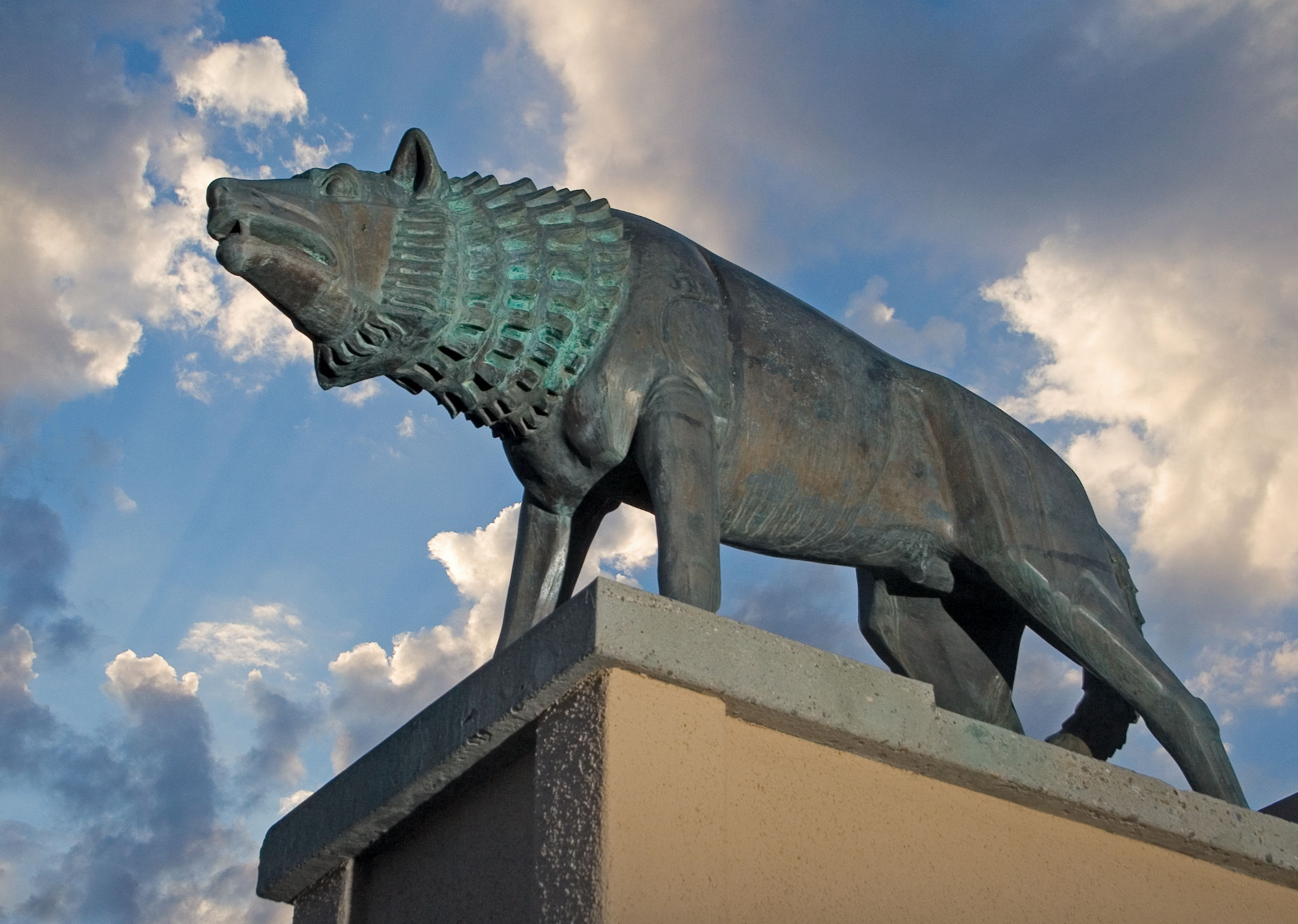 Questions?
Melanie Lopez, Manager, HR Compensation 
melanielopez08@unm.edu
Next Forum: August 8, 10:30 a.m.